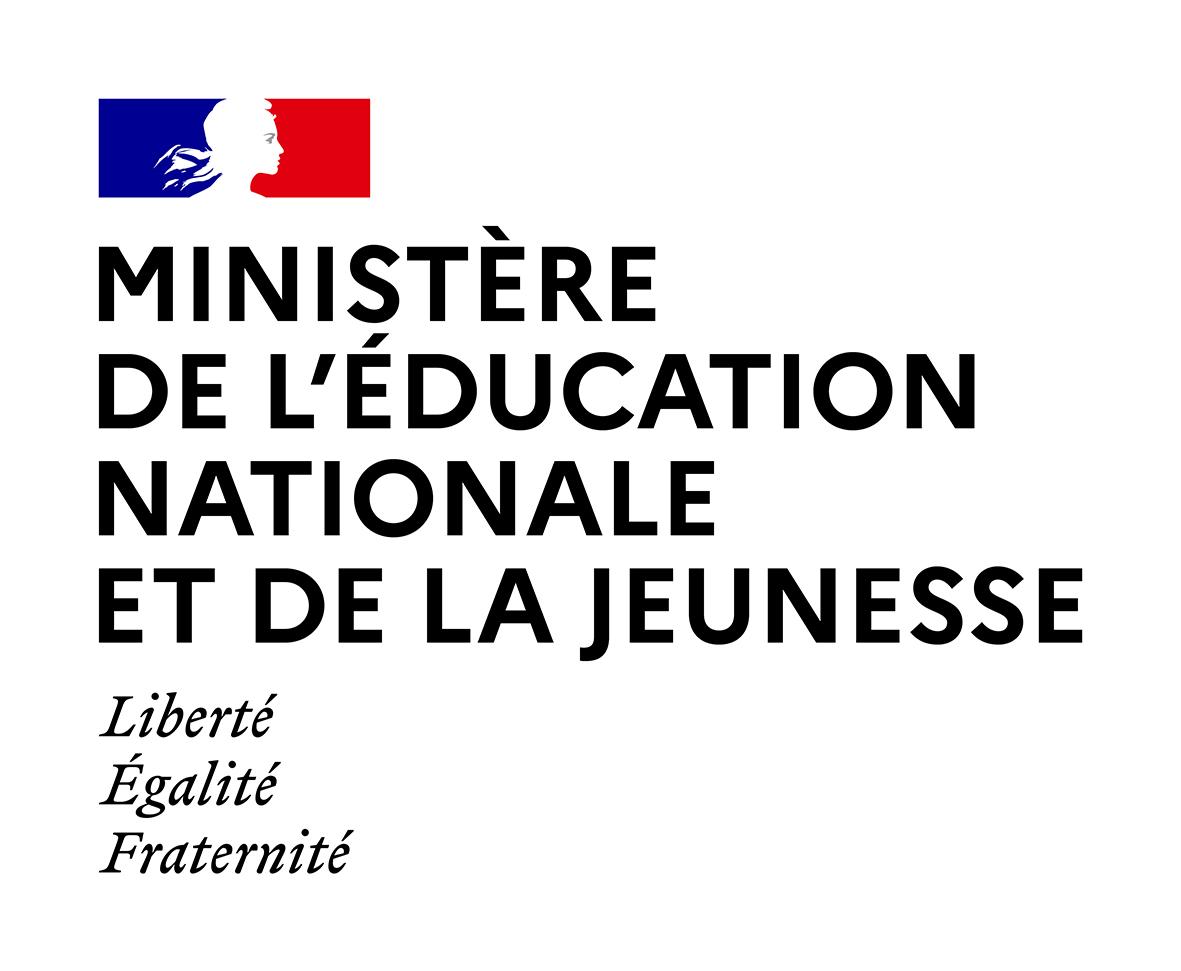 Direction du numérique pour l’éducation
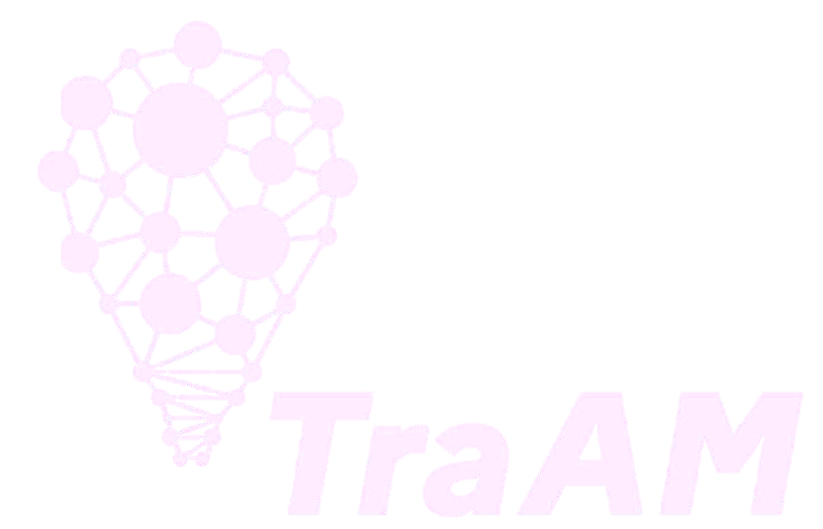 Bilan de l’académie de Nantes  2024-2025
Education Physique et Sportive
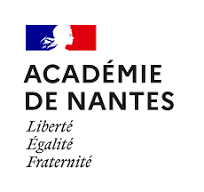 Groupe composé de collèges et Lycées

Suivi des apprentissages et parcours de formation de l'élève en EPS
Présentation du projet académique 
Proposer aux équipes et enseignants d’EPS des solutions, accessibles au plus grand nombre, pérennes, gratuites et respectueuses du RGPD qui puissent leur permette de suivre les acquisitions de leurs élèves au bénéfice des apprentissages. Envisager un Suivi des apprentissages sur différentes temporalités de la leçon, de la séquence au cours d’une année, d’un cursus. Le groupe TraAM constitué a amélioré les solutions déjà proposées (Gain EPS, EPS Suivi + notamment) et a développé un  nouvel outil : un générateur de fiche de suivi de séquence (élèves et professeurs). L’utilisation de Nuage a été cette année largement expérimenté pour des usages avec ou sans connexion internet (déploiement et récupération des données des applications élèves facilités). Au-delà de développer des solutions qui permettent aux élèves et aux enseignants un suivi des apprentissages,l’ambition du groupe est de permettre à tous de prendre en main facilement les outils créés et de pouvoir les personnaliser. Participer au développement de compétences numériques chez nos collègues par le biais de formations et apporter un soutien à la création d’outils propres, fidèles à la démarche d’enseignement de chacun y compris hybride. Enfin, les différentes propositions et ressources produites s’efforcent de placer l’élève comme acteur de son parcours de formation et de contribuer à développer les compétences du CRCN. 
Page EPS « numérique éducatif » du site académique de l’académie de Nantes
Publication TraAM EPS 2024 2025, académie de Nantesdf
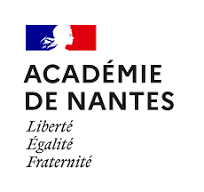 Bilan du projet
Outils et/ou ressources institutionnelles mobilisées 

Nuage de Apps éducation (Nextcloud)
Tableur (Excel mobile et collabora office)
Diaporama dynamique (pptx, html et scorm)
ENT académique, Eléa
Compte Gratuit Enseignant pour une utilisation des applications mobiles Excel et Power Point avec synchronisation des données (RGPD) sur « Nuage » et/ou en local pour des usages collaboratifs avec ou sans connexion internet.
Acteurs impliqués et ressources produites
Une vingtaine de scénarios et outils ont été produits par 4 enseignants du groupe TraAM au cours des deux dernières années. 
 
Une dizaine d’enseignants formateurs sont répartis géographiquement sur l’académie et ont intégré dans leur formation des outils numériques.
Cette année, plus de 60 enseignants ont participé à une formation PRAF ou FIL sur la thématique « Santé, Suivi et numérique en EPS ».
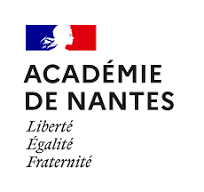 Suivi des apprentissages et parcours de formation de l'élève en EPS
Productions académiques (2024)
Suivi et numérique en EPS : Stratégie et contenus de formation à destination des collègues.Utilisation de Nuage afin de permettre la collaboration sur des outils tableurs ou de présentation (.pptx). Compte gratuit enseignant Microsoft pour les application mobiles Scénarios pédagogiques et création d’outils propres, modifiables, paramétrables. Suivi de séquence pour l’élève et pour l’enseignant (une double ambition !) 
Lien site académique TraAM EPS
Gain EPS : 12 applications et un Process pour créer ses propres applications (Excel) Suivi de séquence.Fonctionnement hors connexion possible. Appropriation pour les collègues du process en 3 degrés (montée en compétences numériques). Utilisation de Nuage.
Personnalisation des applications dans l’onglet réglages et remontées automatiques des données. Lien site académique Gain EPS
Lien édubase
Une éducation au choix en EPS : Les élèves opèrent des choix  réfléchis de situations de leçon en leçon qu’ils consignent dans leur ENT (activité « devoir  ») Création d’un diaporama interactif pour une exploitation élève hors connexion en classe et/ou via son ENT (Hybridation). Associé aux « fiches de suivi et d’aiguillage » il a pour ambition de permettre aux élèves de définir et d’ajuster leur projet de transformation. Lien site académique une éducation au choix en EPS
EPS Suivi + : Suivi de séquences sur l’année et sur les années pour l’équipe et pour l’élève.Pour l’enseignant d’EPS et son équipe, trois classeurs Excel entièrement paramétrables. Les « applications mobiles » EPS Suivi + de chaque classe vont alimenter, les deux autres classeurs : EPS Suivi Equipe et Suivi Elève. Utilisation de Nuage et Excel gratuit enseignantLien site académique EPS Suivi +
Lien édubase
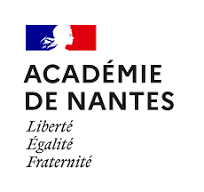 Suivi des apprentissages et parcours de formation de l'élève en EPS
Suivi et Eléa en EPS : Un parcours Eléa pour organiser et suivre l’activité des élèves à l’échelle d’une séquence.L’expérimentation s’appuie sur Eléa et sur Nuage. Les élèves évoluent au sein d’un parcours Eléa tout au long de la séquence en utilisant différents outils: forum, page, devoir, questionnaire, lien vers Nuage. Ses activités leur permettent de comprendre la logique de l’activité, de suivre leurs apprentissages et d’être évalué sur les attendus de fin de séquence.
Lien site académique TraAM EPS
Productions académiques (2025)
Générateur de fiches de suivi EPS (élèves – professeurs – séquence) : un Process pour créer ses propres fiches de suivi de séquence (Excel)L’outil proposé est un classeur Excel, entièrement paramétrable depuis un ordinateur. Il génère les fiches de suivi élèves conçues pour fonctionner telles des applications sur tous les appareils mobiles (avec ou sans internet) Ces fiches de suivis sont conçues comme une aide à se situer. Elles vont suggérer aux élèves des situations, les aider à faire des choix et à se mettre en projet. .
Une vue instantanée est également générée automatiquement de ce que fait l’élève de sorte de l’accompagner dans la construction de son propre chemin d’apprentissage.Lien site académique Générateur de fiche de suivi
Lien édubase
L’outil PowerPoint interactif aux services des apprentissages en EPS et de leurs suivis:
Il s’agit de présenter une utilisation de l’outil « Powerpoint » qui permet de rendre l’élève acteur/auteur de ses apprentissages quelle que soit l’APSA. L’élève, lui, va tout d’abord « se situer » pour « se fixer des objectifs atteignables » puis « se voir évoluer » grâce à des outils de suivi intégrés dans le power point.   
Lien site académique TraAM EPS
Apports et plus-value de l’usage du numérique pour apprendre et enseigner
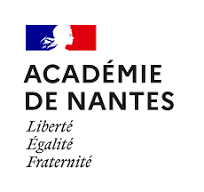 Les travaux de recherche montrent que le recours au numérique n’a pas automatiquement un effet positif sur les apprentissages des élèves. Il peut, en revanche, faciliter certaines approches pédagogiques, voire rendre possibles certaines activités qui favorisent un apprentissage. La revue de la littérature scientifique menée par le Cnesco – inédite par son ampleur – montre que les apports du numérique dépendent des disciplines scolaires et des fonctions pédagogiques mises en œuvre. (1)
Dans la slide suivante, notre groupe TraAM EPS exprime ses ressentis en ce qui concerne les apports du numérique dans le contexte particulier de ses expérimentations. Nous nous positionnons par rapport aux fonctions pédagogiques mobilisées parmi celles identifiées dans le rapport du CNESCO. 
(1) Tricot, A., & Chesné, J. F. (2020). Numérique et apprentissages scolaires: rapport de synthèse (Doctoral dissertation, Centre national d’étude des systèmes scolaires (Cnesco); Conservatoire national des arts et métiers (Cnam)). En ligne consulté le 29 avril 2024 https://cnam.hal.science/hal-03234523/document
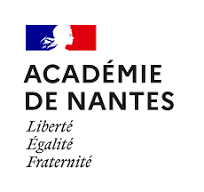 Apports de l’usage du numérique pour apprendre et enseigner
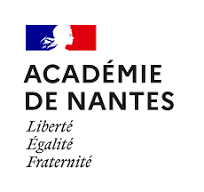 Apports de l’usage du numérique pour apprendre et enseigner